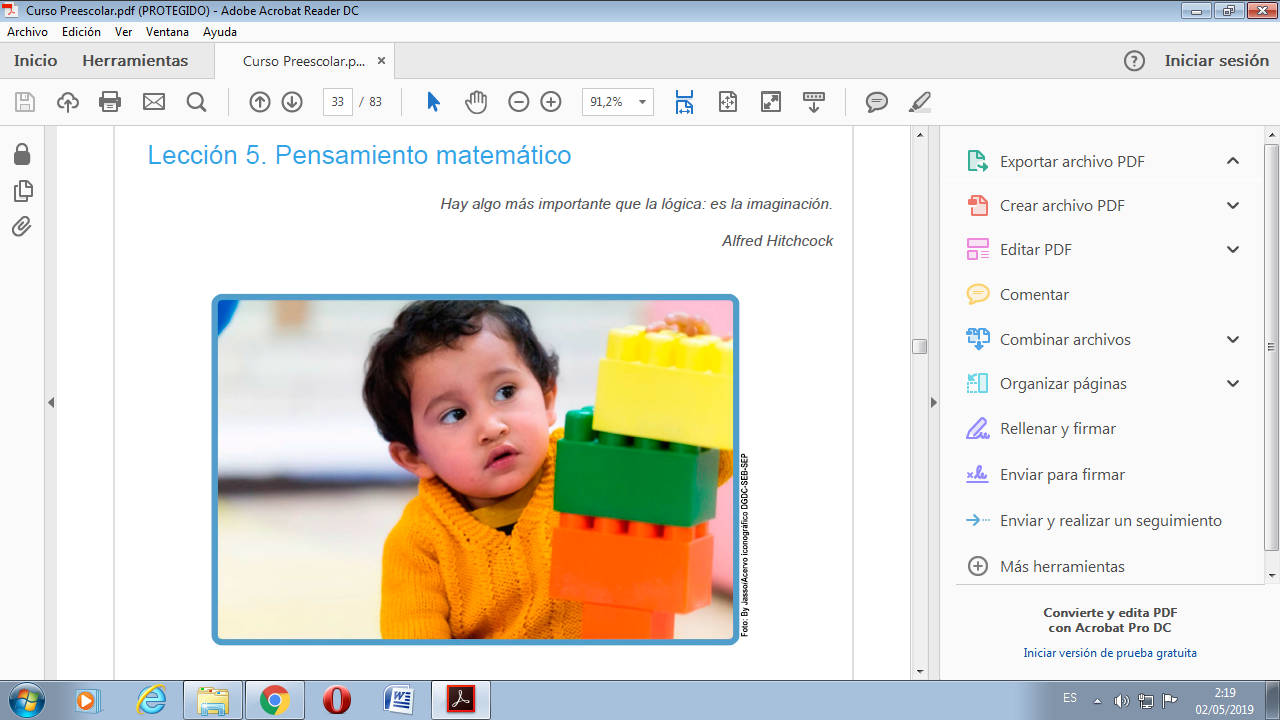 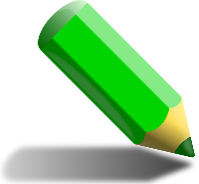 EVIDENCIAS DE TRABAJO
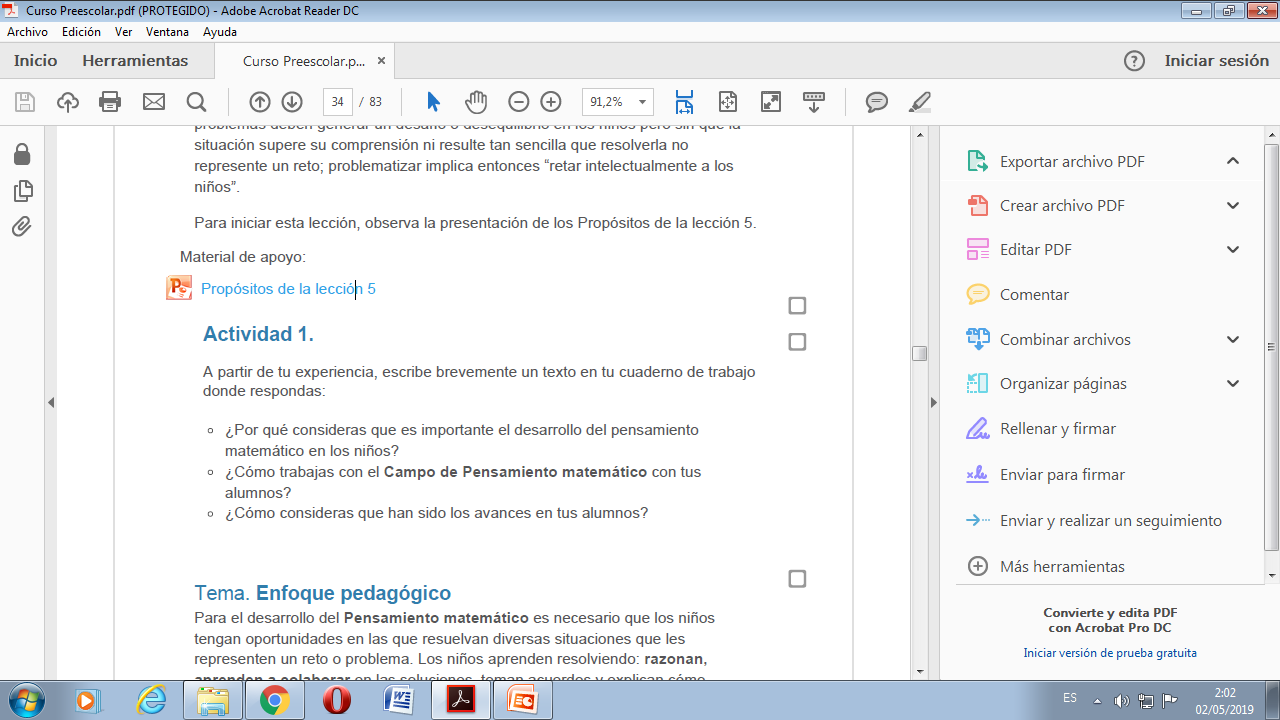 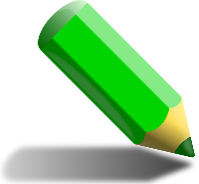 EVIDENCIAS DE TRABAJO